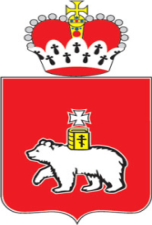 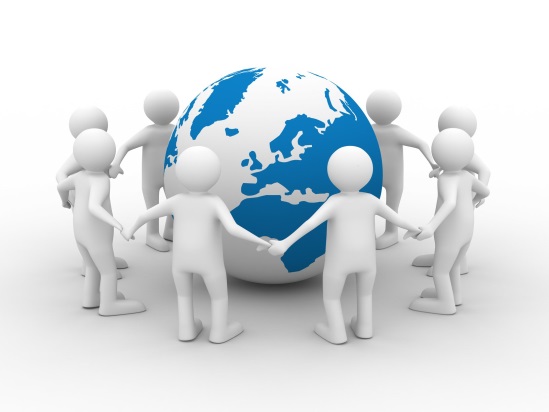 О результатах конкурса проектов  инициативного бюджетирования
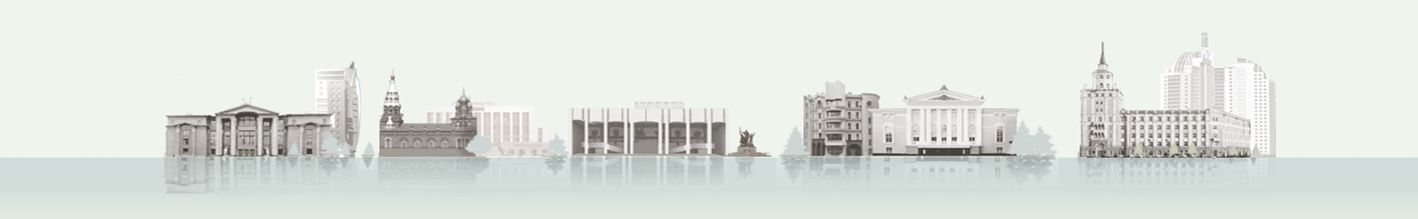 Министерство территориального развития 
Пермского края
Основные критерии оценки проектов
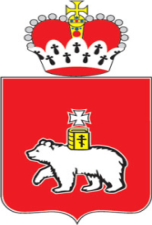 Уровень финансирования проекта за счет бюджета муниципального образования, средств физических лиц (населения) и организаций
СОФИНАНСИРОВАНИЕ ПРОЕКТА
1.Освещение информации о проекте в СМИ; 
2. Проведение предварительных собраний;
3. Участие населения (неоплачиваемый труд, материалы  в реализации проекта); 
4. Количество прямых благополучателей от реализации проекта
УЧАСТИЕ НАСЕЛЕНИЯ
1. «Срок жизни» результатов проекта; 
2. Будущее содержание реализованного проекта
РЕЗУЛЬТАТ ПРОЕКТА
2
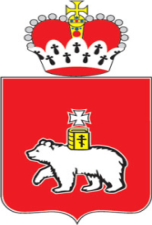 Итоги конкурса проектов инициативного бюджетирования
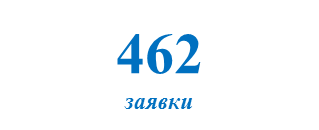 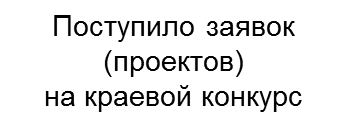 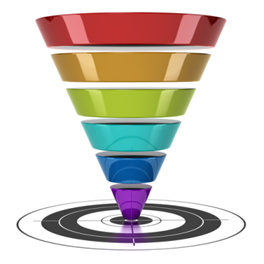 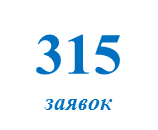 270,7 
млн. рублей
Допущено
85,8 
млн. рублей
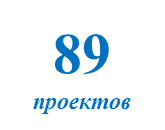 Победило проектов
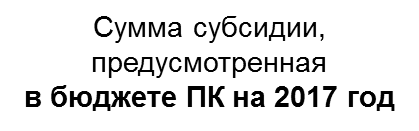 3
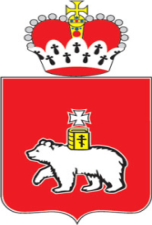 Направления реализации проектов инициативного бюджетирования
Всего подано 462 заявки (проекта)
4
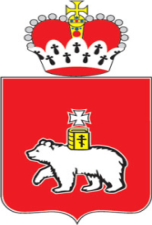 Группы муниципальных образований - победителей
5
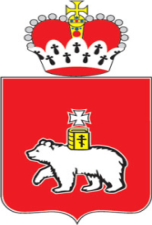 Направления реализации проектов инициативного бюджетирования
Всего победило 89 проектов
6
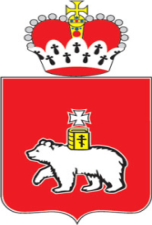 Поддержка инициатив граждан – приоритетное направление деятельности Правительства
1. Уральское ГП 58 баллов «Спортивной площадке быть!»
 857 532 руб.
2. Нытвенское ГП 58 баллов «Ремонт тротуара по пр.Ленина,   центральная аллея» 1 980 000 руб. 
3. Город Чусовой 58 баллов «Сквер Земля Ермака» 1 997 000 руб.
4. Очерское ГП 58 баллов «Очерская жемчужина» 1 980 000 руб.
5. Горнозаводское ГП 58 баллов «Рябиновая Аллея» 1 799 624руб. 
6. Горнозаводское ГП 58 баллов «Площадка для выгула и дрессировки  собак» 135 000 руб. 
7. Чернушинское ГП 57 баллов «Давняя мечта» 891 170 руб.
8. Осинское ГП 57 баллов «Освещение дворцово-паркового комплекса»  419 500,80 руб. 
9. Краснокамское ГП 57 баллов «Дорога к храму» 450 000 руб.
Городские поселения
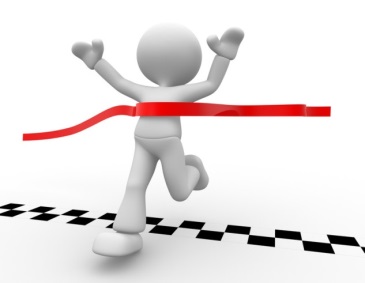 Победители конкурсного отбора
9 
проектов
Победило
Сумма субсидии
10,5 
млн.руб.
7
Андреевское СП (Оханский МР) 57 баллов «В нашей деревне огни не погашены…» 1 078 000 руб.
Биявашское СП (Октябрьский МР) 56 баллов «Текущий ремонт сетей водопровода в с. Бияваш » 557 954,86 руб.
Постаноговское СП (Нытвенский МР) 55 баллов «Детская  игровая и спортивная площадка в д.Постаноги» 721 668 руб 
Постаноговское СП (Нытвенский МР) 55 баллов «Детская игровая и спортивная площадка в в д.Заполье» 736 574  руб.
Русско-Сарсинское СП (Октябрьский МР) 55 баллов «Приобретение снегоуборочной техники» 1 944 000 руб.
Медведкинское СП (Горнозаводский МР) «Создание детской игровой площадки» 54 балла 87 300 руб. 
Верх-Тюшевское СП (Октябрьский МР) 52 балла «За культуру-всем селом» 428 233 руб.
Сосновское СП (Березовский МР) 52 балла «Чистая вода» ремонт водопроводной сети в с.Сосновка  ул. Полевая» 288 252,90 руб  
Сосновское СП (Березовский МР) 50 баллов «Безопасный  доступ  к социальным объектам» 64 836 руб.
 Филатовское СП (Ильинский МР) 50 баллов «Климат-контроль на 5+!» 70 065 руб.
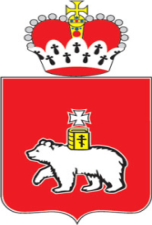 Поддержка инициатив граждан – приоритетное направление деятельности Правительства
Сельские поселения с численностью до 1000 человек
Победители краевого конкурсного отбора
10 
проектов
Победило
Сумма субсидии
5,97 
млн.руб.
8
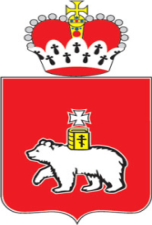 Поддержка инициатив граждан – приоритетное направление деятельности Правительства
Сельские поселения с численностью 
от 1000 до 2000 человек
Крыловское СП Осинский МР)  57 баллов «От мечты к реальности» 1188 000 руб.
Богородское СП (Октябрьский МР) 57 баллов «И подвиг бессмертен, и память жива» 1 080 000 руб.
Покчинское СП  (Чердынский МР) 57 баллов «Благоустройство-дело техники!» 1 897 200 руб.
Басинское СП (Октябрьский МР) 57 баллов «Где тепло и светло отдыхается легко» 378 195,18 руб. 
Басинское СП (Октябрьский МР) 57 баллов «Оконце» 349 659,25 руб.
Гремячинское СП (Осинский МР) 57 баллов «Восстановление противопожарного  водоема и  благоустройство прилагающей территории»  968 994,90 руб.
Гремячинское СП (Осинский МР) 57 баллов «Святой источник Пантелеймона Целителя» 900 000  руб.
Дивьинское СП (Добрянский МР) 57 баллов «Вода источник жизни!» 562 000 руб.  
Дивьинское СП (Добрянский МР) 57 баллов «Детям -чистая вода!» 310 182 руб.
Кляповское СП (Березовский МР 56 баллов «Выполнение ямочного ремонта  асфальтобетонного покрытия участка дороги ул Мичурина,15 д.Кляпово» 1 574 345,70 руб.
Победители краевого конкурсного отбора
18 
проектов
Победило
Сумма субсидии
14,52 
млн.руб.
9
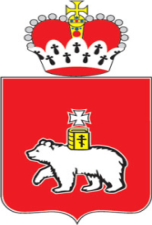 Поддержка инициатив граждан – приоритетное направление деятельности Правительства
11. Кордонское СП (Кишертский МР) 56  баллов «Текущий ремонт участка а/д по ул. Бачурина» 991 990,79 руб.
12. Кордонское СП (Кишертский МР) 56  баллов «Текущий ремонт участка а/д по ул. Ленина» 981 820 ,80 руб.
13. Посерское СП 56 баллов «Ремонт окон в Посерском ДК» 379 026,90 руб.
14. Крыловское СП (Осинский МР) 55 баллов «Аллея памяти героев» 792 000 руб.
15. Дубовское СП (Березовский МР) 55 баллов «Ремонт памятника ВВОВ 1941-1945 гг» 344 709 руб.
16. Юксеевское СП (Кочевский МР) 54 балла «Обустройство д/площадки  Дворик детства» 495 000 руб.
17. Касибское СП (Соликамский МР) 54 балла « Сохранение культурного наследия» 899 990 руб.
18. Сенькинское СП (Добрянский МР) 54 балла «Двигайся больше-проживешь дольше» 433 100  руб.
Сельские поселения с численностью 
от 1000 до 2000 человек
Победители краевого конкурсного отбора
18 
проектов
Победило
Сумма субсидии
14,52 
млн.руб.
10
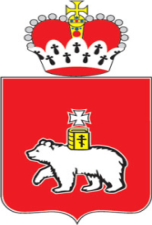 Поддержка инициатив граждан – приоритетное направление деятельности Правительства
Сельские поселения с численностью 
от 2000 до 5000 человек
Родниковское СП  (Соликамский МР) 57 баллов «Организация культурно-досугового  центра в с. Родники» 1724 845 руб.
Трольжанское СП  (Кунгурский МР) 57 баллов «Ремонт водопровода по ул Ленина в с. Троельга» 1 746 729,89 руб.
Большеусинское СП (Куединский МР) 57 баллов «Стадион Олимпик» 1980 000 руб.
Юговское СП  (Пермский МР) 56 баллов «Чистый юг» 1 168 298 руб.
Верхнекалинское СП 56 баллов «Детская игровая площадка Крылатые качели д.Салматово» 449 998 руб.
Верхнекалинское СП 56 баллов «Детская игровая площадка  Веселое детство д. Копально» 449 273,79 руб. 
Краснослудское СП (Добрянский МР) 56 баллов «Вода-это жизнь» 1 544 999,97руб.
Верхнекалинское СП 55 баллов «Установка  контейнеров площадок под ТКО в с. Верхнее Калино» 263 674 руб.
Зюкайское СП (Верещагинский МР) 55 баллов «Сады и парки на радость людям» 1 956 174руб.
Верх-Иньвенское СП (Кудымкарский МР) 53 балла «Площадка для активного отдыха»  898 510,36 руб.
Юговское СП (Пермский МР) 52 балла «Безопасный юг» 564 411,85 руб.
Осинцевское СП (Кишертский МР) 52 балла «Центр культуры» (Ремонт клуба в с. Осинцево) 511 400 руб
 Асовское СП (Березовский МР) 50 баллов «Детская площадка  Дворик детства» 324 993руб.
Победители краевого конкурсного отбора
13 
проектов
Победило
Сумма субсидии
13,58 
млн.руб.
11
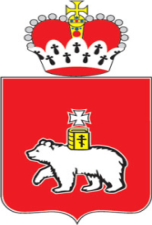 Поддержка инициатив граждан – приоритетное направление деятельности Правительства
Сельские поселения с численностью 
от 5000 и выше
Победители краевого конкурсного отбора
Юго-Камское СП 58 баллов «По ремонту входной и наружных стен здания Дома  культуры Вход разрешается! Шаг в культуру!» 616 500 руб.
Култаевское СП 57 баллов «Возродим наш стадион вместе» 477 000 руб.
Ключевское СП 57 баллов «Интерактивная выставочная площадка Посиделки в русской избе» 933 919,02 руб., 
Гамовское СП 57 баллов «Тропа здоровья» 1 485 000 руб.
Лобановское СП 56 баллов «Парк культуры и отдыха» 665 000 руб.
Култаевское СП 56 баллов «Пешеходная дорожка Безопасный путь » 820 071  руб 
Сылвенское СП 56 баллов «Дворик детства» 499 500 руб.
Березовское СП  (Березовский МР) 56 баллов «Благоустройство уличной спортивно-игровой площадки Дворик детства» 437 659,20 руб.
Усть-Кишертское СП (Кишермский МР) 56 баллов «Ремонт части а/д в с. Усть-Кишерть, по ул. Аксенова» 1059 072,30 руб.
Лобановское СП 55 баллов «Парк Мулянки.-Мой зеленый. Родной» 668 000 руб.
17 
проектов
Победило
Сумма субсидии
10,78 
млн.руб.
12
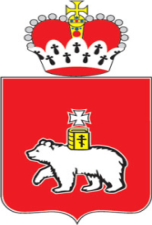 Поддержка инициатив граждан – приоритетное направление деятельности Правительства
Сельские поселения с численностью 
от 5000 и выше
Победители краевого конкурсного отбора
11. Култаевское СП 55 баллов «Строительство д/игр площадки Здоровье» 290 196 руб. 
12. Ключевское СП 55 баллов «Татарский дом Аулак Эй» 717 095 руб.
13. Усть-Качкинское СП (Пермский МР) 55 баллов «Дорога к дому» 853 186,85 руб.
14. Менделеевское СП 55 баллов «Доступные тренажеры» 193 999 руб. 
15. Менделеевское СП 54 балла «Спортивно-игровая площадка в с Азово» 197 758,80 руб.
16. Култаевское СП 53 балла «Устройство детской игровой площадки Островок детства» 330 885 руб.
17. Усть-Кишертское СП 52 балла «Ремонт части а/д в с. Усть-Кишерть по ул. Сылвенская», в т.ч. К домам №№50,52,52а,52б, 54,56 а  538 414,20 руб.
17 
проектов
Победило
Сумма субсидии
10,78 
млн.руб.
13
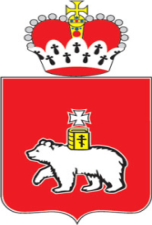 Поддержка инициатив граждан – приоритетное направление деятельности Правительства
Муниципальные районы
Победители краевого конкурсного отбора
Горнозаводский МР 58 баллов «Новое лицо спортивной школы» 1 121 850 руб
Горнозаводский МР 58 баллов «Территрия бассейна-мечты реальность» 453 600 руб.
Октябрьский МР 57 баллов «Здоровые дети-счастливые родители» 1147 060 руб.
Октябрьский МР 57 баллов «Школа-территория широких возможностей» 1215 000 руб.
Октябрьский МР 57 баллов «Территория детства» 629 999,97 руб.
Юрлинский МР 57 баллов «Асфальтирование катка на межшкольном  стадионе»      1 180 251 руб.
Осинский МР 57 баллов «Сквер Витуса Беренга» 3 617 775 руб.
Кишертский МР 57 баллов Устройство комплексной площадки в с. Усть-Кишерть для досуга детей и взрослых «Сокровище нации»» 2 016 784 руб.
Юсьвинский МР 57 баллов «Обустройство катка» 1 149 236,67руб.
Горнозаводский МР 57 баллов «Островок культуры» 453 744 руб.
18 
проектов
Победило
Сумма субсидии
25,8 
млн.руб.
14
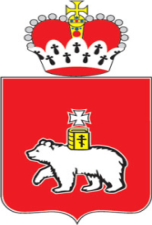 Поддержка инициатив граждан – приоритетное направление деятельности Правительства
Муниципальные районы
Победители краевого конкурсного отбора
11. Юсьвинский МР 57 баллов «Сельский парк культуры и отдыха» 2 430 000 руб
12. Чусовской МР 57 баллов Создание нового общественного пространства по проекту «Городская площадь» и благоустройство территории вокруг нее (аллея, зона экономической эффективности) 3 996 000 руб.
13. Ильинский МР 57 баллов «Ремонт фасада здания Ильинского Дома культуры» 2 756 448 руб. 
14. Нытвенский МР 56 баллов «Благоустройство д/лагеря отдыха Гагаринец» 1 993 567,94 руб.
15. Юрлинский МР 56 баллов «Устройство тротуара по ул. Кувинская с. Юрла в железобетонном исполнении» 944 118 руб.
16. Еловский МР 50 баллов «По дорожке -в дивный сад!» 450 000 руб.
17. Ильинский МР 49 баллов «Страна под названием Детство» 144 000 руб.
18. Горнозаводский МР 48 баллов «Теплый дом» 104 400 руб.
18 
проектов
Победило
Сумма субсидии
25,8 
млн.руб.
15
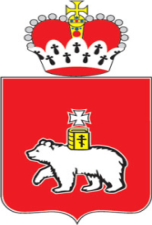 Поддержка инициатив граждан – приоритетное направление деятельности Правительства
Городские округа
Победители краевого конкурсного отбора
Соликамский городской округ 52 балла «Благоустройство пешеходной лестницы и прилегающей к ней территории парковой зоны по проспекту Юбилейному»               1 122 125,87 руб.
Соликамский городской округ 51 балл «Доступный спорт» 1 349 899,94 руб.
Городской округ-город Кудымкар 44 балла «Обустройство зоны отдыха и детей площадки отдыхаем всей семьей» во дворе дома № 17 по ул.Плеханова 900 000 руб.
Лысьвенский городской округ 43 балла «Создание спортивной площадки  Олимпиец в д. Липовая-1» 1 170 890 руб.
4 
проекта
Победило
Сумма субсидии
4,54 
млн.руб.
16